Когда наступает настоящая весна, распускаются первые листочки и начинает пригревать солнышко мы отмечаем «праздник со слезами на глазах» - День Победы.
Скольким детям возвратили детство,
Подарили радость и весну
Рядовые Армии советской
Люди, победившие войну.
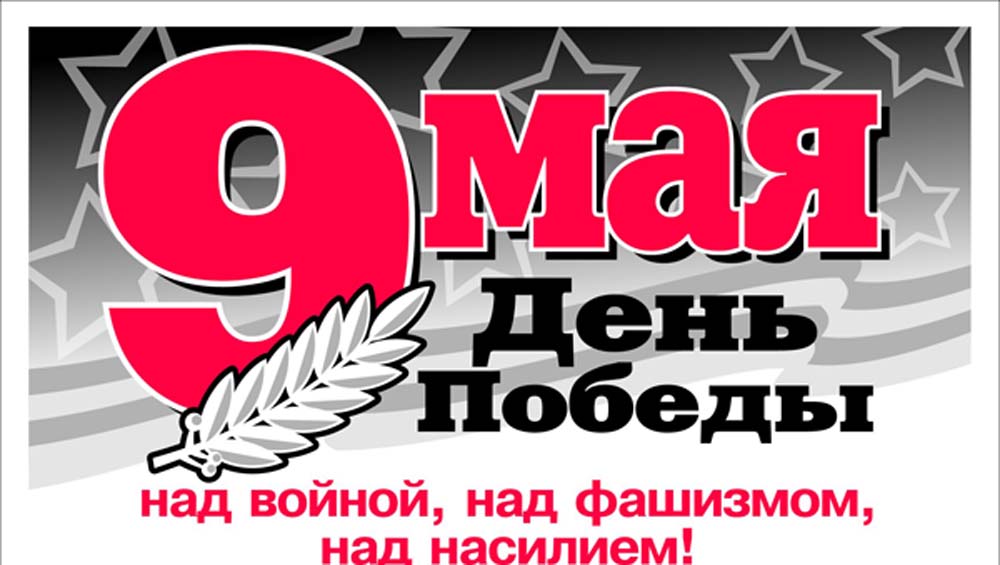 9 мая 1945 года, 70 лет назад наша  страна одержала великую победу в Великой Отечественной войне, разгромив фашистскую Германию. В моей семье — это главный праздник. Мама, папа и я свято чтим память наших солдат, павших на полях сражений и чествуем ветеранов войны.
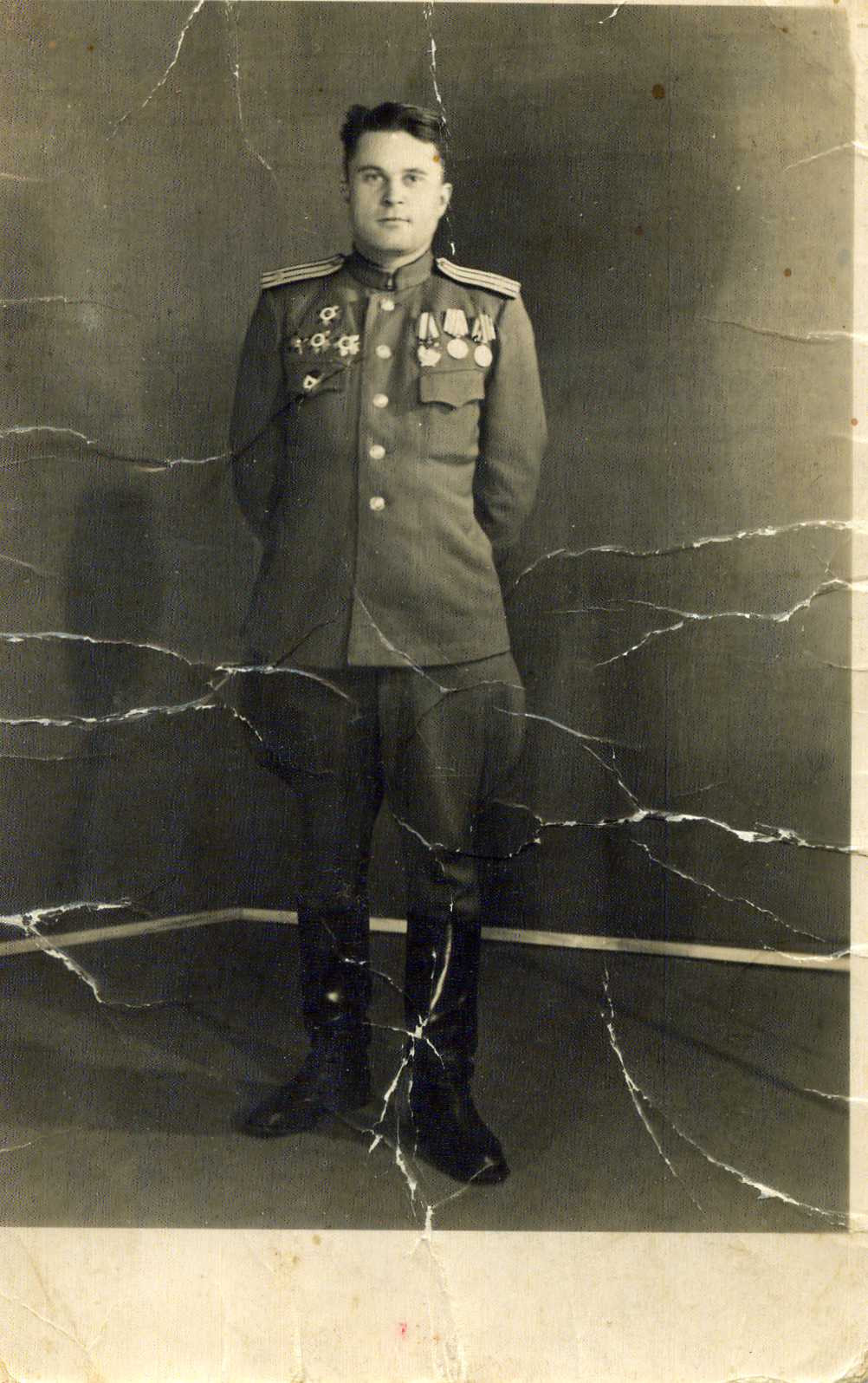 Три моих прадеда с оружием в руках защищали нашу Родину. Один — Владимир Лущинский пал смертью храбрых в последние дни сражений за Берлин. Два других — Анатолий Константинович Серебряков и Константин Иванович Голубцов прошли всю войну. Константин Иванович бился с врагом с первого и до последнего дня Великой Отечественной. Эту фотографию в январе 1945 года он прислал из армии своему сыну (моему дедушке). На ней он в парадной форме с боевыми наградами на груди.
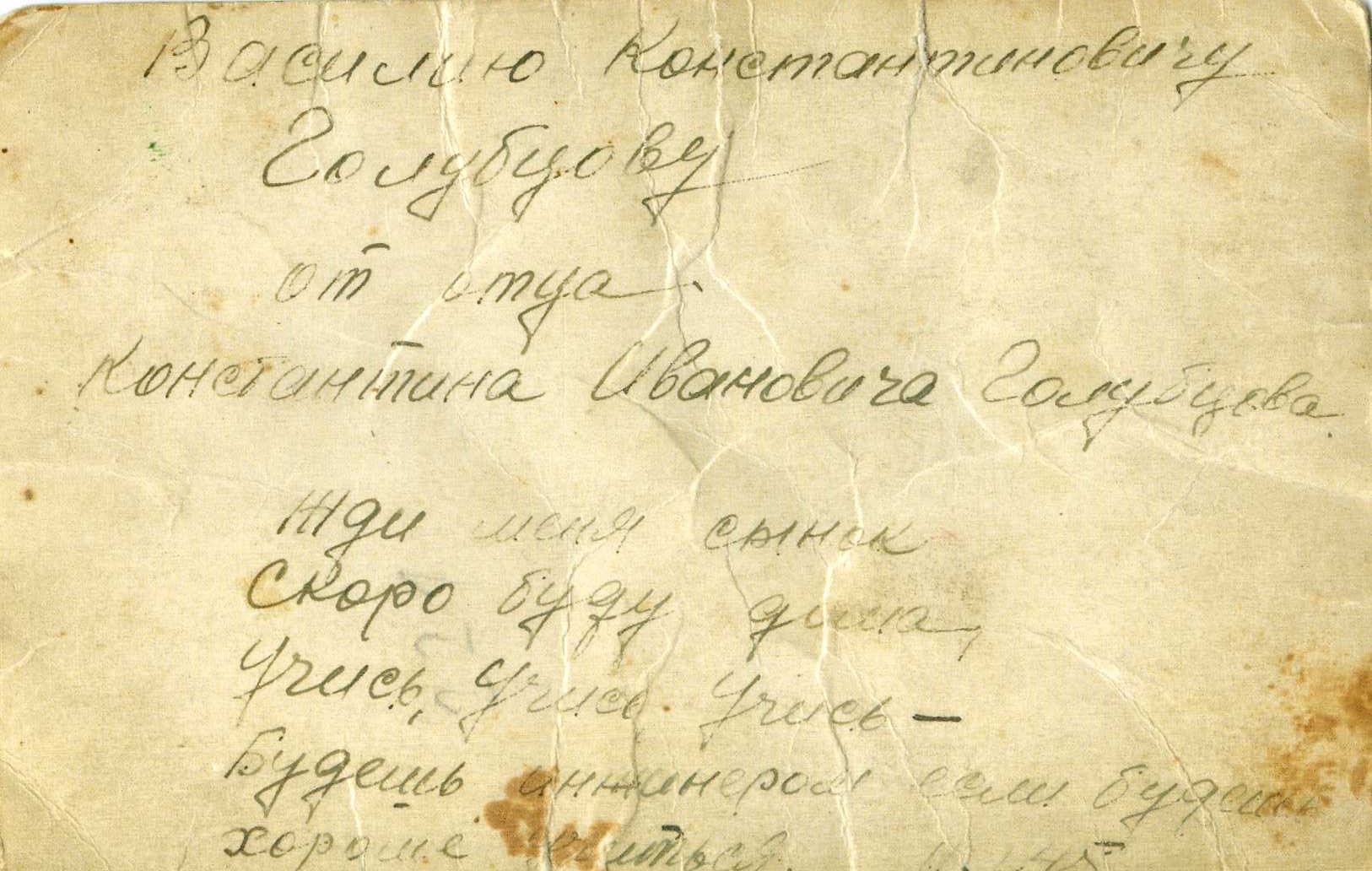 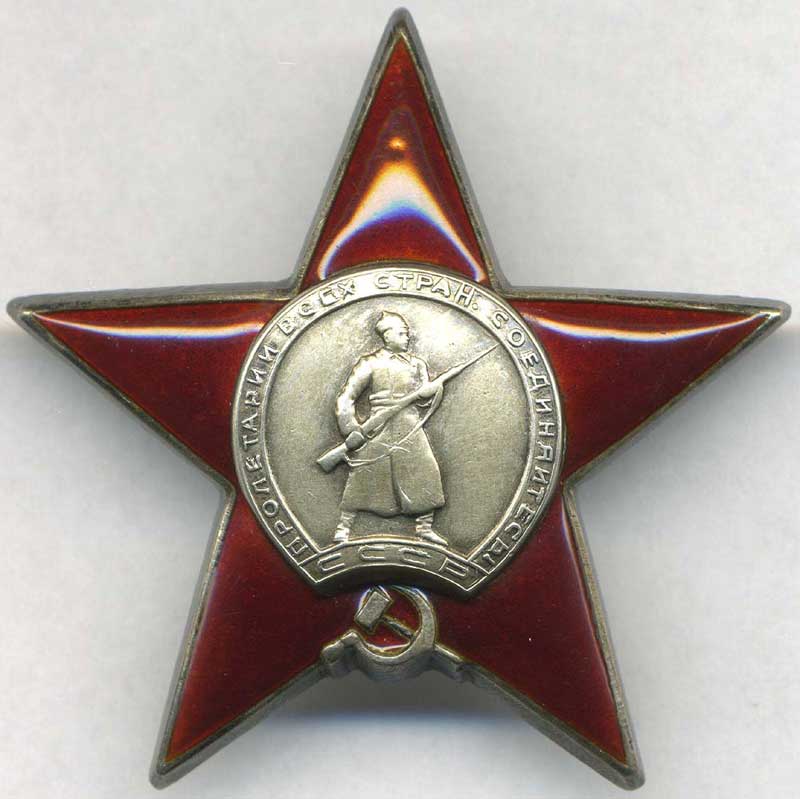 Орденом боевого Красного знамени мой прадед был награждён в 1944 году за мужество и героизм, проявленные при форсировании Днепра. Я горжусь тем, что прадедушка стал кавалером этого первого советского ордена, который был учреждён ещё в 1918 году. Им награждали за особую храбрость, самоотверженность и мужество. Развёрнутое Красное Знамя и пятиконечная Красная Звезда, лемех плуга, молот и штык, скрещенные серп и молот в обрамлении дубовых листьев венка. Первым кавалером этого ордена стал герой гражданской войны Василий Блюхер. Вплоть до 1930 года орден был высшей наградой страны.
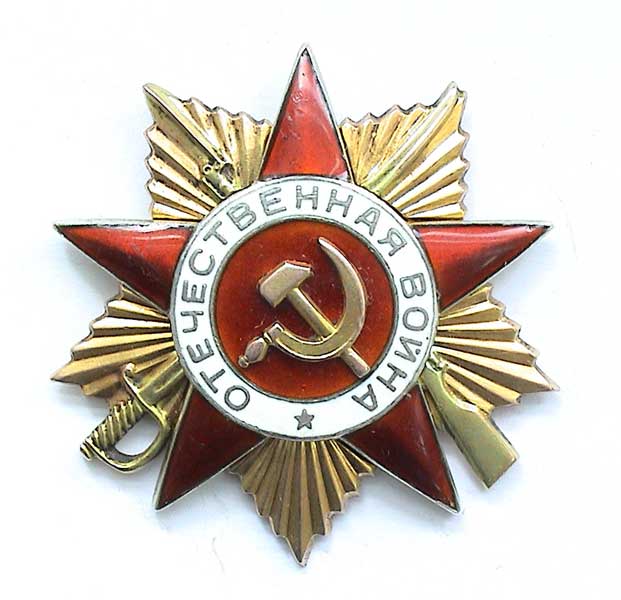 За годы войны мой прадед был не раз ранен. Тяжёлое ранение он получил в боях за Кенигсберг. Его мужество и храбрость были отмечены орденом Отечественной войны 1ой степни. Этот орден — первая награда, появившаяся в годы войны. Многие советские солдаты и офицеры были награждены орденом Отечественной войны дважды, а некоторые, в том числе подполковник Константин Иванович Голубцов, стали кавалерами трёх орденов Отечественной войны. Знак этой награды представляет собой изображение пятиконечной красной звезды на фоне золотых лучей, расходящихся в виде ещё одной звезды, концы которой размещены между концами первой звезды, между ними скрещенные винтовка и шашка. На ордене — эмалевый поясок с надписью «Отечественная война» вокруг скрещенных серпа и молота. Этот орден изготовлялся из золота (1ой степени) и серебра (2ой степени).
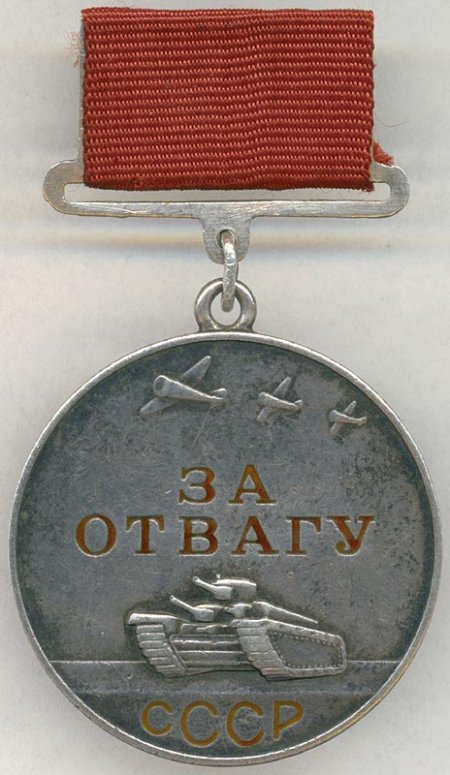 Но больше всего мой прадед дорожил не наградами из золота, а боевой медалью «За Отвагу», которая с момента своего появления стала особо ценимой среди солдат и офицеров. Ею награждали за личную храбрость в бою.

    На пиджаке моего прадеда едва умещались все его ордена и медали.
Вот ещё несколько фотографий наградных удостоверений другого прадедушки и прабабушки, хранящиеся в моей семье.
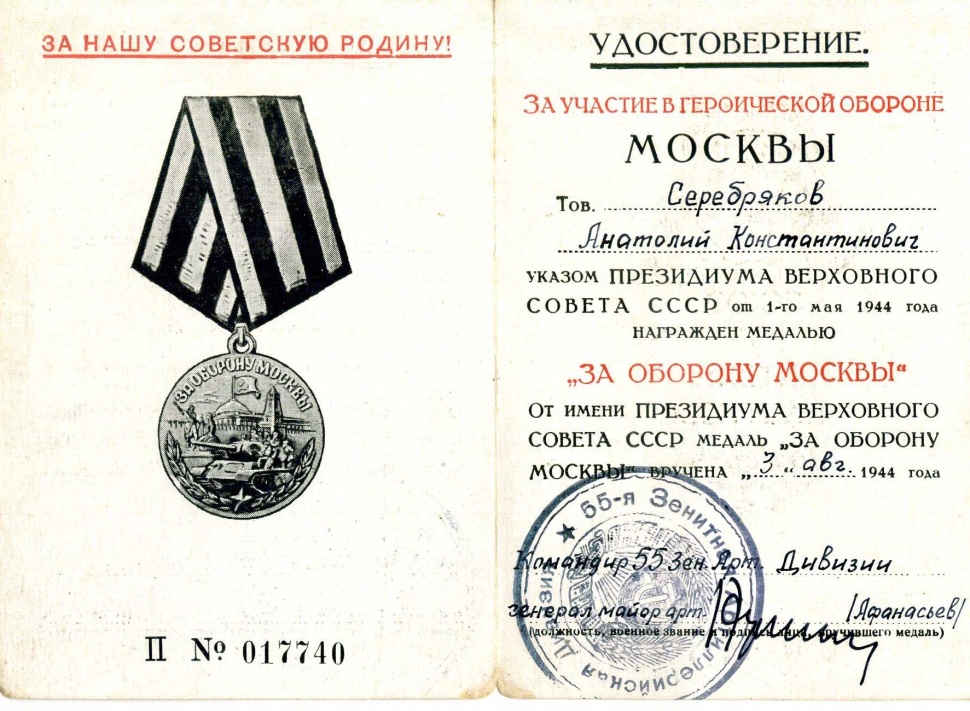 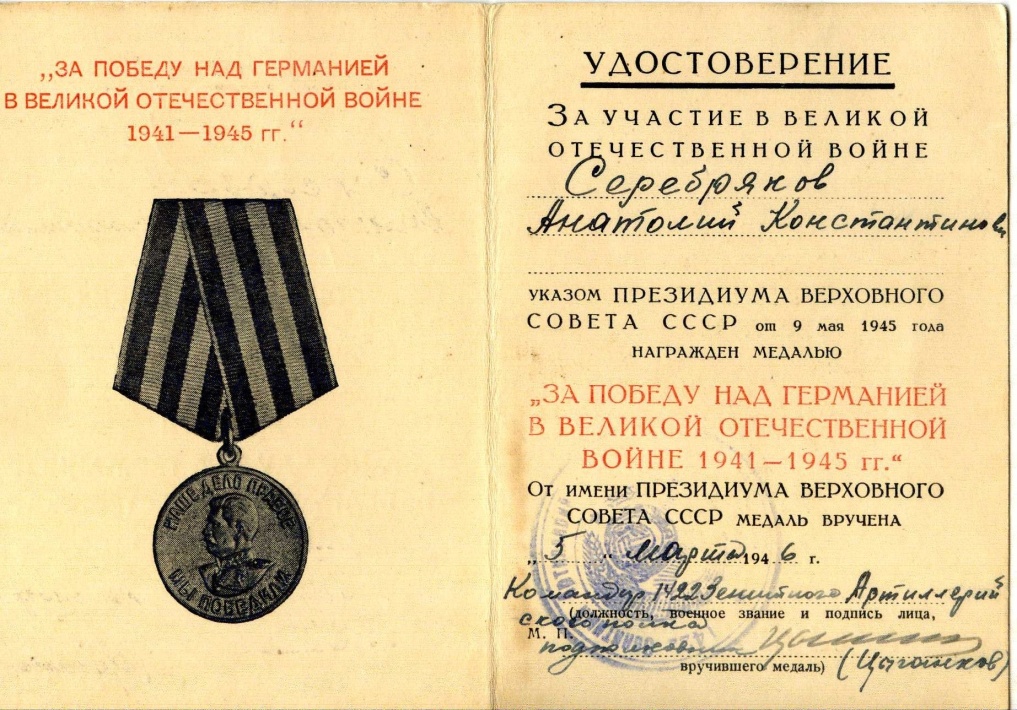 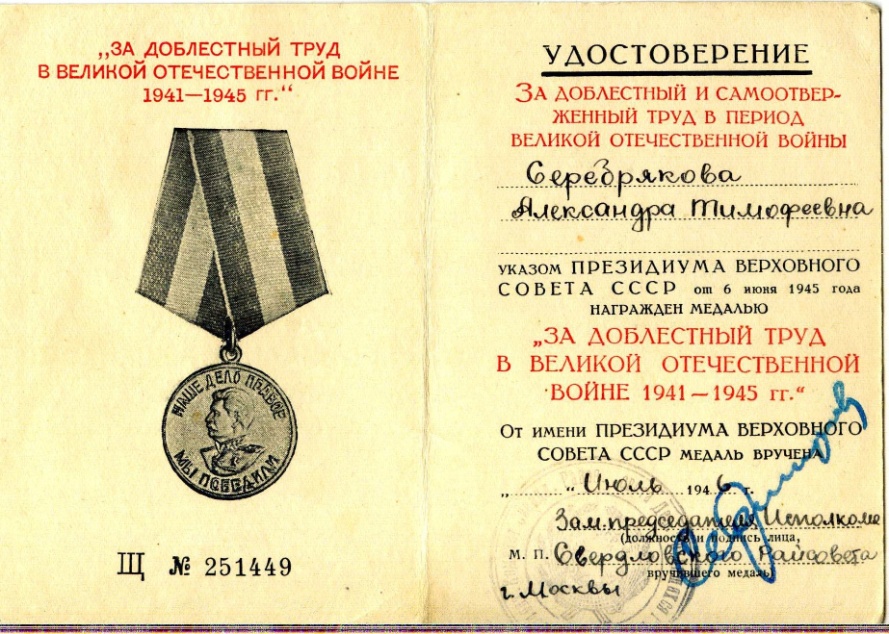 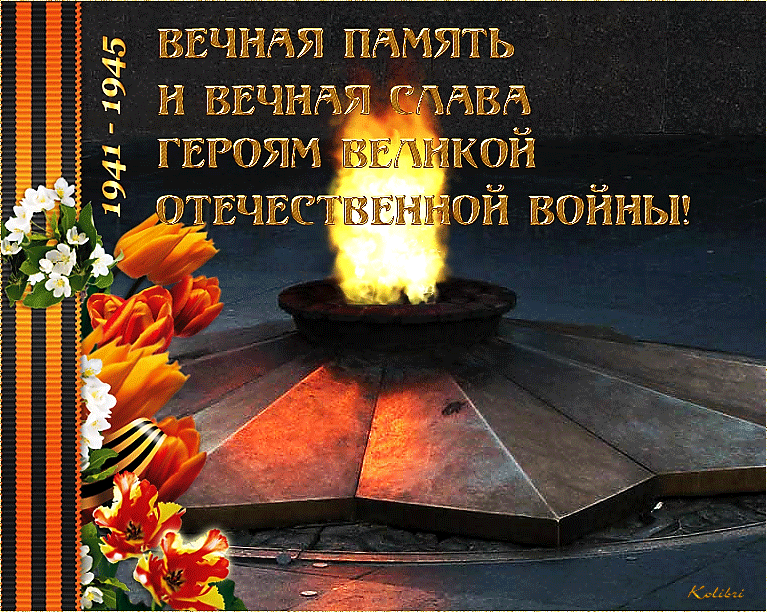 9 мая 2015 года мы всей семьёй  ещё раз обязательно вспомним об их подвигах и о героизме всех солдат, которые приблизили «этот праздник со слезами на глазах».